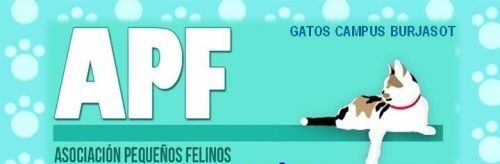 AUTORIZACIÓN DOMICILIACIÓN BANCARIA


………………….. a …………….. de ………………… de 201
Jo…………………………………………………………………………….......................................... amb DNI……………………………………………..

i domicili al carrer …………………………………………………………………………………………….. de ……………………………, CP……………….
Manifest la meua intenció de col·laborar amb l’Associación Pequeños Felinos (APF) com a soci/a colaborador/a mitjançant una quota de:


Mensual                …………….. euros

Annual                   ……………… euros


I per exie motiu signe aquesta autorització.                                                   Signatura